ОГАОУ СПО «Белгородский техникум общественного питания»
«Объединяйтесь за права человека»
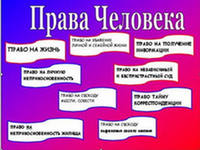 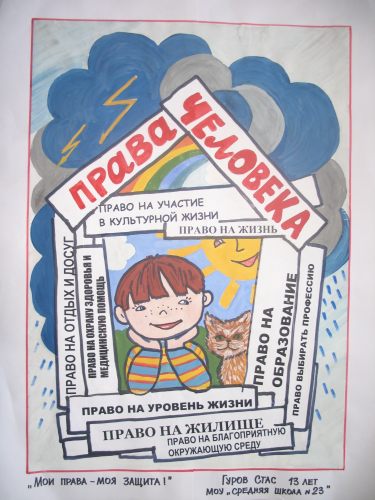 Тематическая информация с элементами игры, посвященная Всемирному дню защиты прав человека в рамках расширенного заседание            клуба молодых и начинающих избирателей «НАШ ВЫБОР»
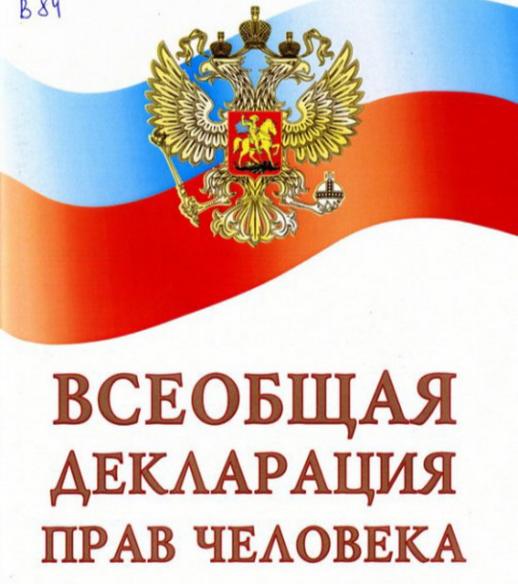 10 декабря, начиная с 1950 года во всем мире празднуют день защиты прав человека.
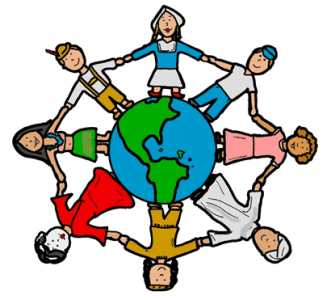 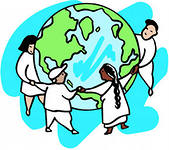 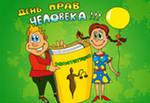 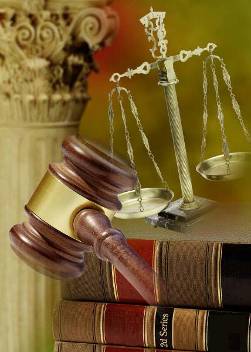 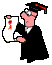 1948 году Генеральная Ассамблея ООН приняла Всеобщую декларацию прав человека
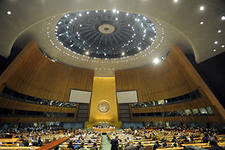 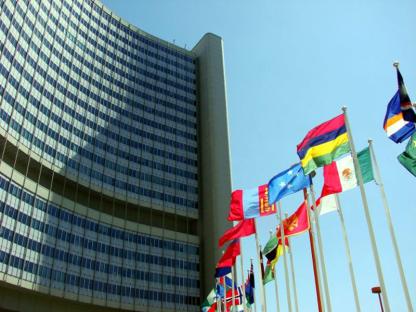 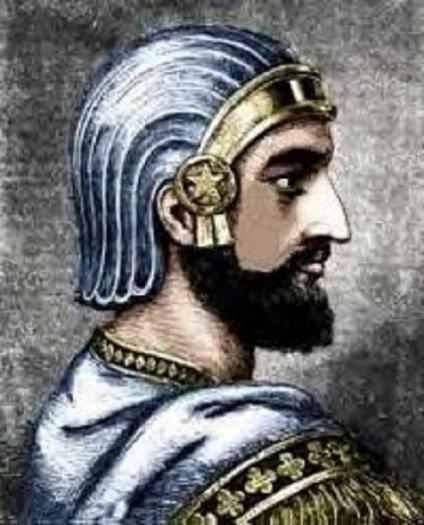 Кир Великий
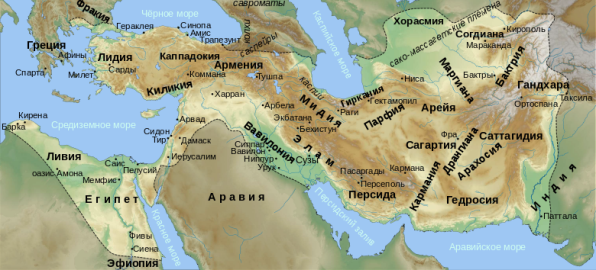 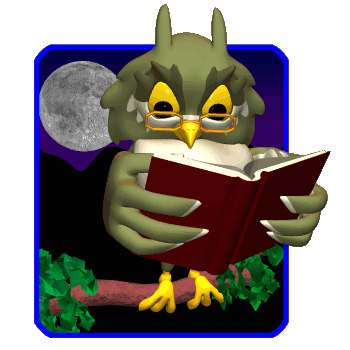 Цилиндр с воззванием Кира «к вавилонянам»
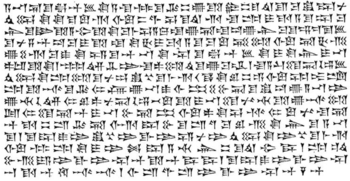 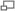 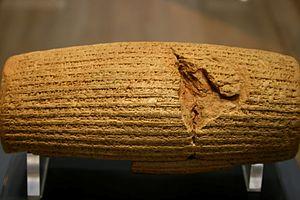 1215 г. -  Великая хартия вольностей
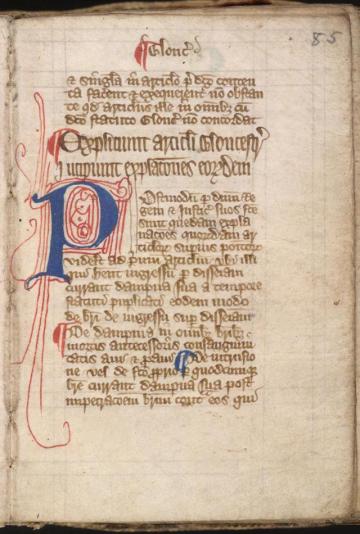 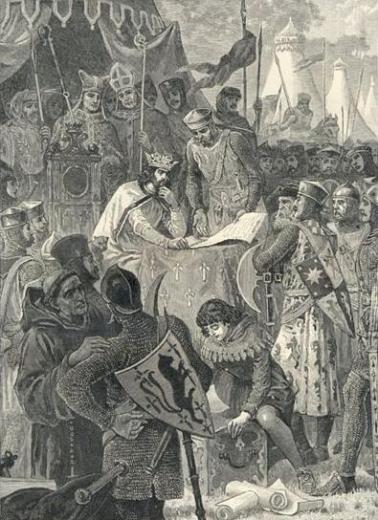 1628г. - Петиция о праве — закрепила права и свободы людей.

1776г. -  Декларация независимости Соединённых Штатов Америки — провозгласила право на «жизнь, свободу и стремление к счастью».

1789г. -  Декларация прав человека и гражданина во Франции провозгласила, что все граждане равны перед законом.

1948г. -  Всеобщая декларация прав человека — первый документ, содержащий тридцать прав, которыми наделён каждый человек.
1628г. - Петиция о праве — закрепила права и свободы людей.
1776г. -  Декларация независимости Соединённых Штатов Америки — провозгласила право на «жизнь, свободу и стремление к счастью».
1789г. -  Декларация прав человека и гражданина во Франции провозгласила, что все граждане равны перед законом.
1948г. -  Всеобщая декларация прав человека — первый документ, содержащий тридцать прав, которыми наделён каждый человек.
Организация Объединённых Наций (ООН) была образована в 1945 году
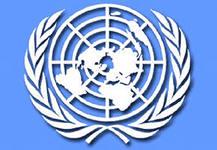 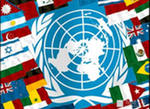 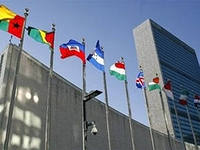 Элеонора Рузвельт, супруга президента США Франклина Рузвельта и председатель Комиссии ООН, которая подготовила Всеобщую декларацию прав человека в 1948 году
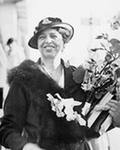 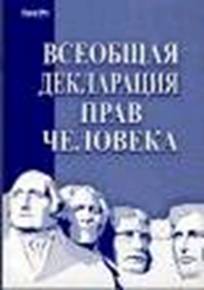 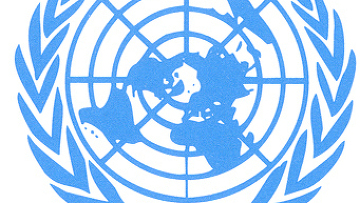 Статья 1Все люди рождаются свободными и равными в своем достоинстве и правах.
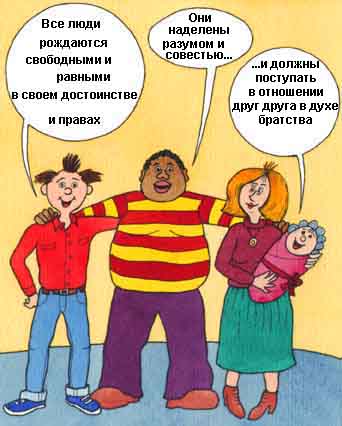 Статья 2Каждый человек должен обладать всеми правами и всеми свободами, провозглашенными настоящей Декларацией, без какого бы то ни было различия, как в отношении расы, цвета кожи, пола, языка, религии, политических или иных убеждений, национального или социального происхождения, имущественного, сословного или иного положения.
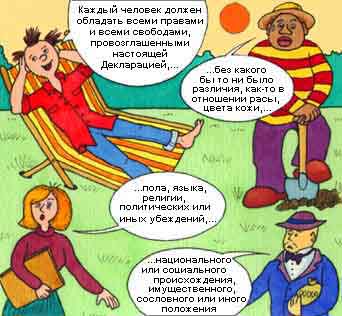 Кроме того, не должно проводиться никакого различия на основе политического, правового или международного статуса страны или территории
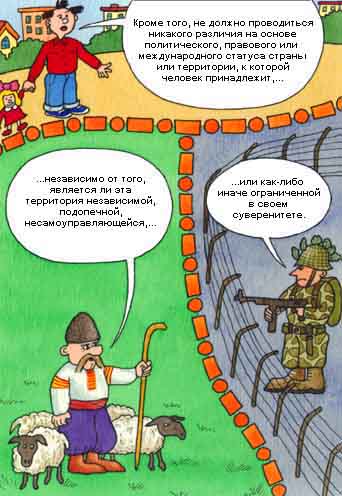 Статья 3Каждый человек имеет право на жизнь, на свободу и на личную неприкосновенность.
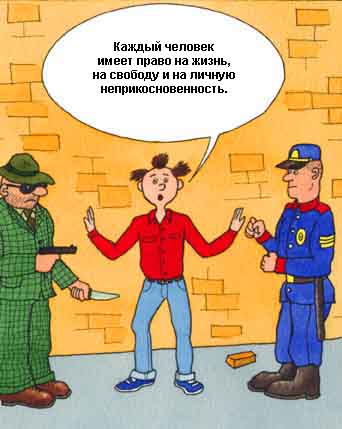 Статья 4Никто не должен содержаться в рабстве или в подневольном состоянии; рабство и работорговля запрещаются во всех их видах.
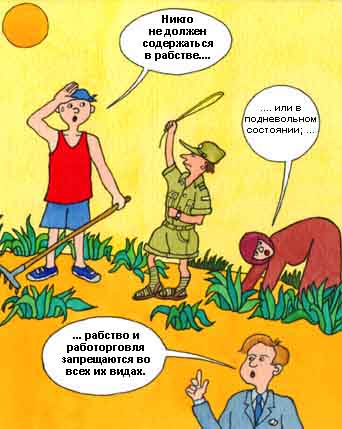 Статья 5Никто не должен подвергаться пыткам или жестоким, бесчеловечным или унижающим его достоинство обращению или наказанию.
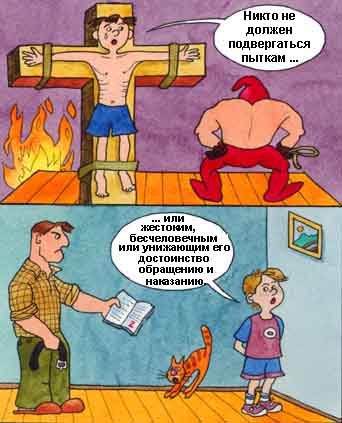 Статья 6Каждый человек, где бы он ни находился, имеет право на признание его правосубъектности.
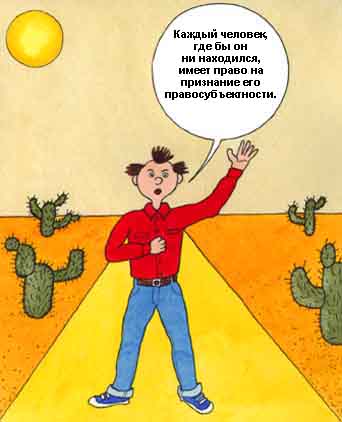 Статья 7Все люди равны перед законом и имеют право, без всякого различия, на равную защиту от какой бы то ни было дискриминации, нарушающей настоящую Декларацию
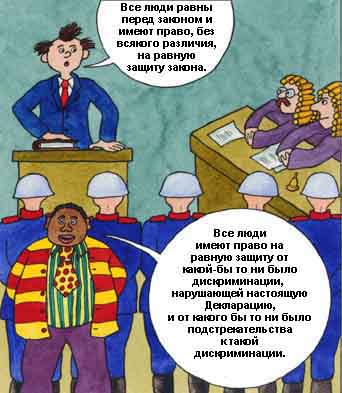 Статья 8Каждый человек, имеет право на эффективное восстановление в правах компетентными национальными судами в случаях нарушения его основных прав, предоставленных ему конституцией или законом.
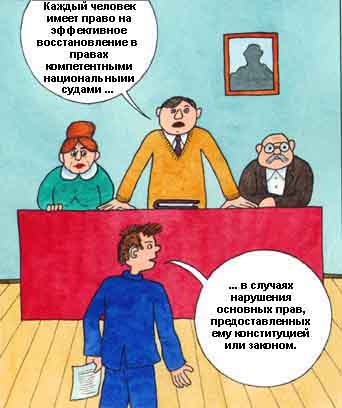 Статья 9Никто не может быть подвергнут произвольному аресту, задержанию или изгнанию.
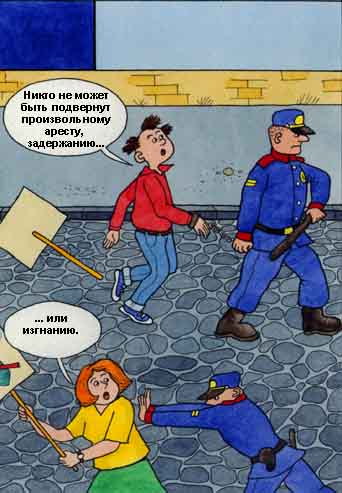 Статья 10Каждый человек, для определения его прав и обязанностей и для установления обоснованности предъявленного ему уголовного обвинения, имеет право, на основе полного равенства, на то, чтобы его дело было рассмотрено гласно и с соблюдением всех требований справедливости независимым и беспристрастным судом.
Статья 11Каждый человек, обвиняемый в совершении преступления, имеет право считаться невиновным до тех пор, пока его виновность не будет установлена законным порядком путем гласного судебного разбирательства, при котором ему обеспечиваются все возможности для защиты.
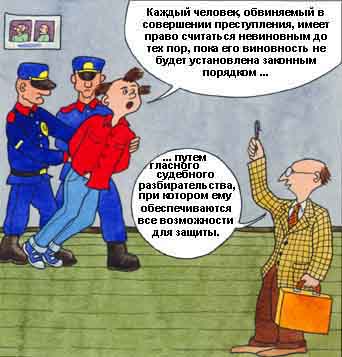 2. Никто не может быть осужден за преступление на основании совершения какого–либо деяния или за бездействие, которые во время их совершения не составляли преступления по национальным законам или по международному праву. Не может также налагаться наказание более тяжкое, нежели то, которое могло быть применено в то время, когда преступление было совершено.
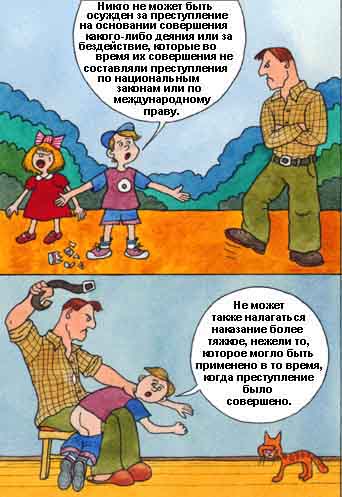 Статья 12Никто не может подвергаться произвольному вмешательству в его личную или семейную жизнь, произвольным посягательствам на неприкосновенность его жилища, тайну его корреспонденции или на его честь и репутацию. Каждый человек имеет право на защиту закона от такого вмешательства или таких посягательств.
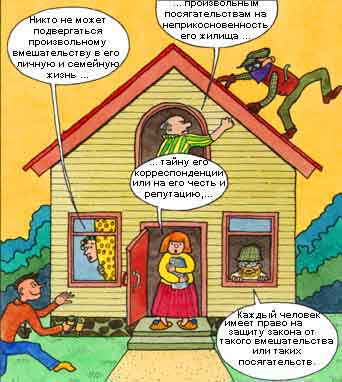 Статья 13Каждый человек имеет право свободно передвигаться и выбирать себе местожительство в пределах кажого государства. Каждый человек имеет право покидать любую страну, включая свою собственную, и возвращаться в свою страну.
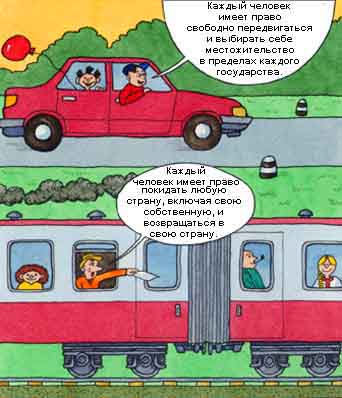 Статья 14Каждый человек имеет право искать убежище от преследования в других странах и пользоваться этим убежищем. Это право не может быть использовано в случае преследования, в действительности основанного на совершении неполитического преступления, или деяния, противоречащего целям и принципам Организации Объединенных Наций.
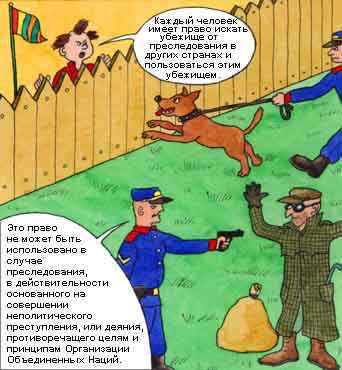 Статья 15Каждый человек имеет право на гражданство. Никто не может быть произвольно лишен гражданства или права изменить свое гражданство.
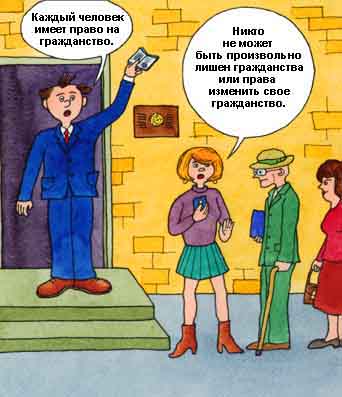 Статья 16Мужчины и женщины, достигшие совершеннолетия, имеют право без всяких ограничений по признаку расы, национальности или религии, вступать в брак и основывать семью. Они пользуются одинаковыми правами в отношении вступления в брак, во время состояния в браке и во время его расторжения.
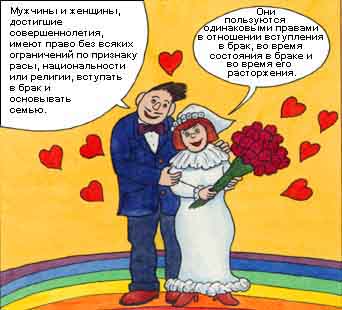 2.Брак может быть заключен только при свободном и полном согласии обеих сторон. 3.Семья является естественной и основной ячейкой общества и имеет право на защиту со стороны общества и государства.
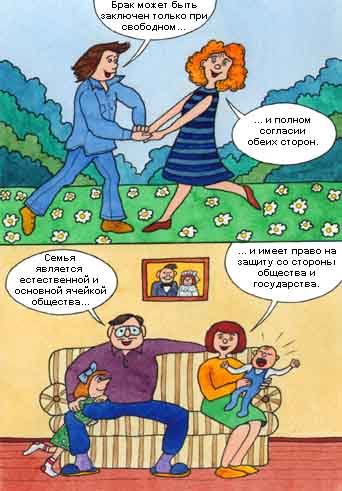 Статья 17Каждый человек имеет право владеть имуществом как единолично, так и совместно с другими. Никто не должен быть произвольно лишен своего имущества.
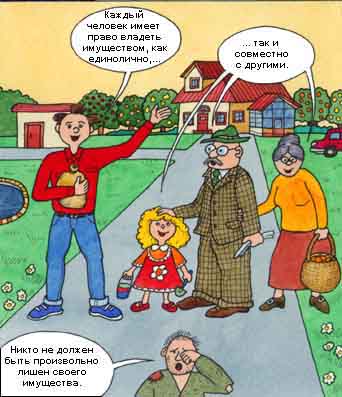 Статья 18Каждый человек имеет право на свободу мысли, совести и религии; это право включает свободу менять свою религию или убеждения и свободу исповедовать свою религию или убеждения как единолично,
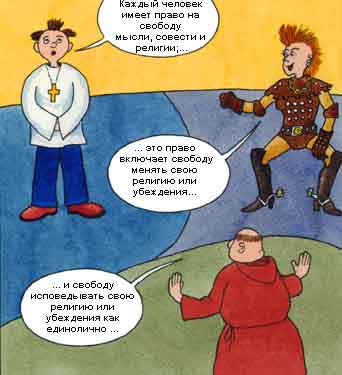 так и сообща с другими, публичным или частным порядком в учении, богослужении и выполнении религиозных обрядов.
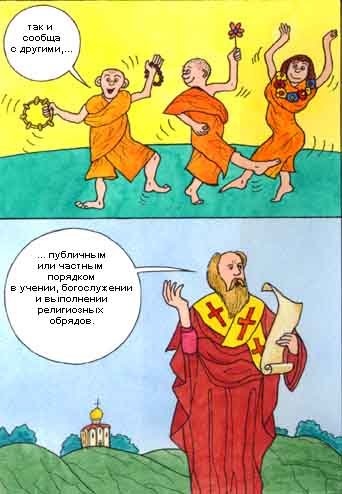 Статья 19Каждый человек имеет право на свободу убеждений и на свободное выражение их; это право включает свободу беспрепятственно придерживаться своих убеждений и свободу искать, получать и распространять информацию и идеи любыми средствами и независимо от государственных границ.
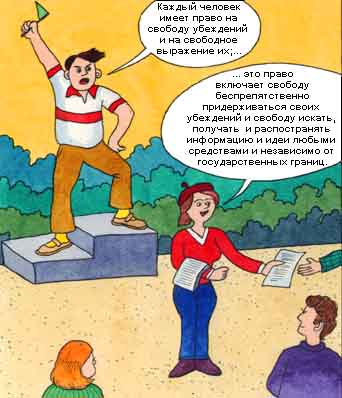 Статья 20Каждый человек имеет право на свободу мирных собраний и ассоциаций. Никто не может быть принуждаем вступать в какую–либо ассоциацию
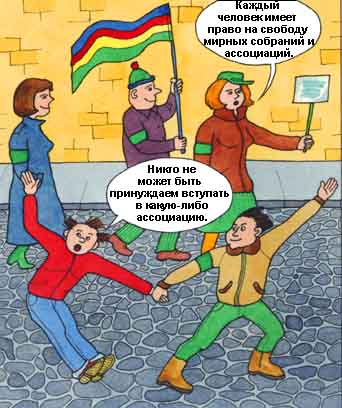 Статья 21Каждый человек имеет право принимать участие в управлении своей страной непосредственно или через посредство свободно избранных представителей.
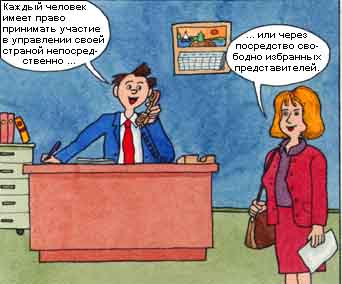 2. Каждый человек имеет право равного доступа к государственной службе в своей стране. 3. Воля народа должна быть основой власти правительства; эта воля должна находить свое выражение в периодических и нефальсифицированных выборах, которые должны проводиться при общем и равном избирательном праве, путем тайного голосования или же посредством других равнозначных форм, обеспечивающих свободу голосования.
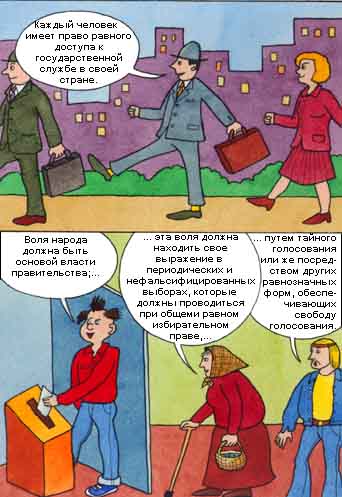 Статья 23Каждый человек имеет право на труд, на свободный выбор работы, на справедливые и благоприятные условия труда и на защиту от безработицы. Каждый человек, без какой либо дискриминации, имеет право на равную оплату за равный труд.
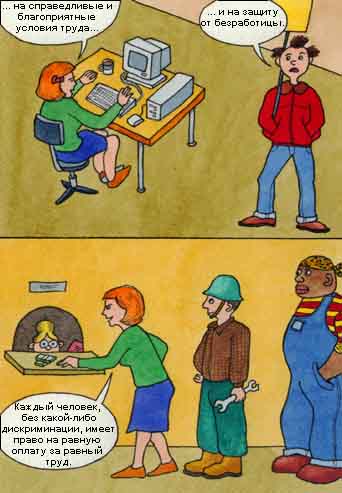 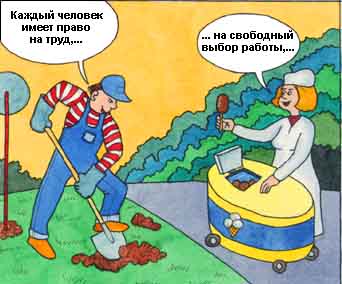 3. Каждый человек работающий имеет право на справедливое и удовлетворительное вознаграждение, обеспечивающее достойное человека существование для него самого и его семьи, и дополняемое, при необходимости, другими средствами социального обеспечения. 4. Каждый человек имеет право создавать профессиональные союзы для защиты своих интересов.
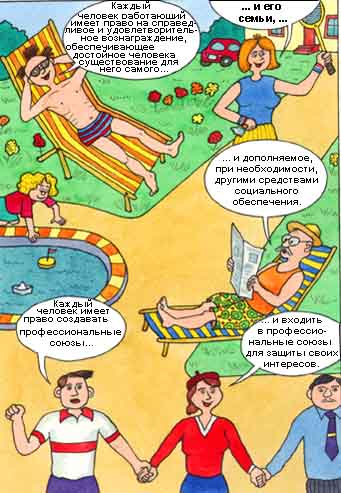 Статья 24Каждый человек имеет право на отдых и досуг, включая право на разумное ограничение рабочего дня и на оплачиваемый отпуск.
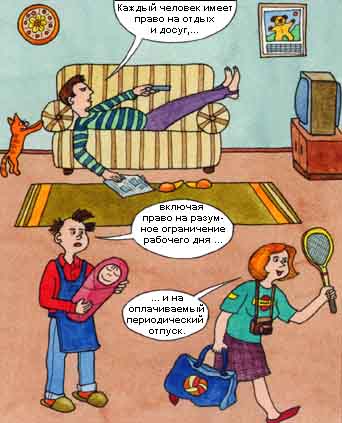 Статья 25Каждый человек имеет право на такой жизненный уровень, включая пищу, одежду, жилище, медицинский уход и необходимое социальное обслуживание, который необходим для здоровья и благосостояния его самого и его семьи,
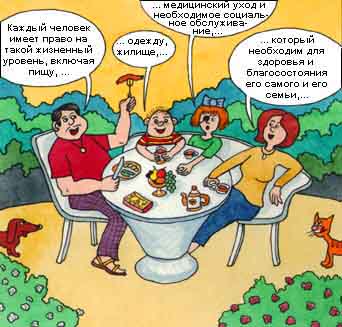 и право на обеспечение на случай безработицы, болезни, инвалидности, вдовства, наступления старости или иного случая утраты средств к существованию по не зависящим от него обстоятельствам. Материнство и младенчество дают право на особое попечение и помощь. Все дети, родившиеся в браке или вне брака, должны пользоваться одинаковой социальной защитой.
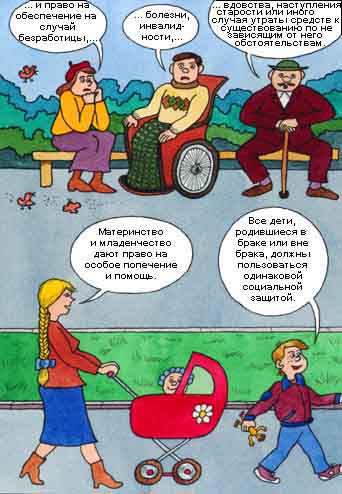 Статья 26Каждый человек имеет право на образование. Образование должно быть бесплатным по меньшей мере в том, что касается начального и общего образование.
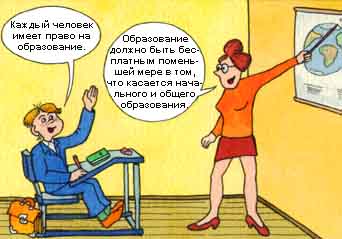 Начальное образование должно быть обязательным. Техническое и профессиональное образование должно быть общедоступным и высшее образование должно быть одинаково доступным для всех на основе способностей каждого.
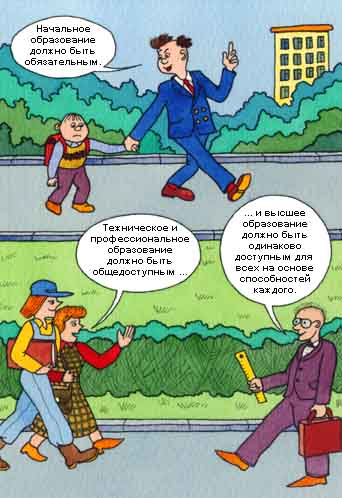 Образование должно быть направлено на полное развитие личности и на увеличение уважения к правам человека и основным свободам. Образование должно содействовать взаимопониманию, терпимости и дружбе между народами, расовыми или религиозными группами и должно содействовать деятельности Организации Объединенных Наций по поддержанию мира.
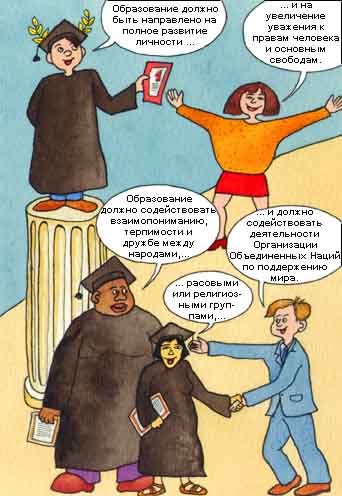 Родители имеют право приоритета в выборе образования для своих малолетних детей.
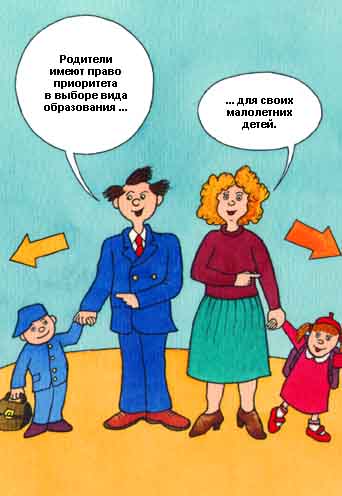 Статья 27Каждый человек имеет право свободно участвовать в культурной жизни общества, наслаждаться искусством,
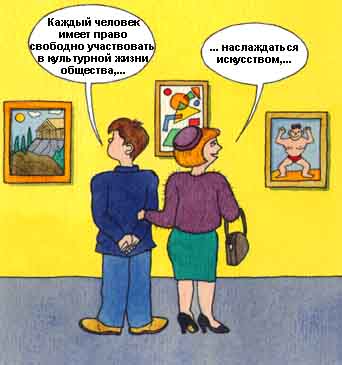 участвовать в научном прогрессе и пользоваться его благами. Каждый человек имеет право на защиту его материальных интересов, являющихся результатом научных, литературных или художественных трудов, автором которых он является.
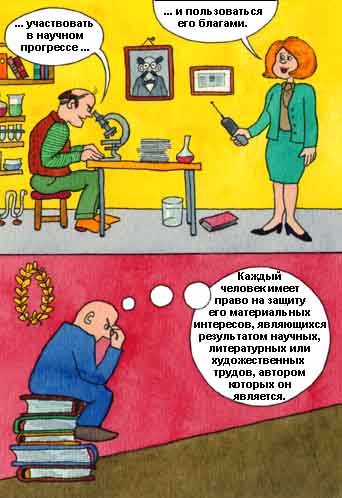 Статья 28Каждый человек имеет право на социальный и международный порядок, при котором права и свободы, изложенные в настоящей Декларации, могут быть полностью осуществлены.
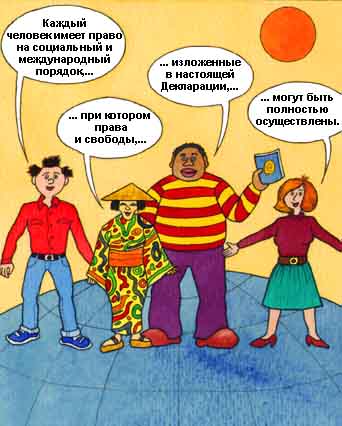 Статья 29Каждый человек имеет обязанности перед обществом, в котором только и возможно свободное и полное развитие его личности.
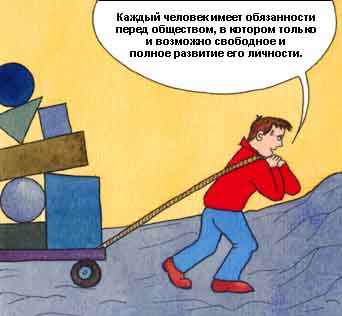 При осуществлении своих прав и свобод каждый человек должен подвергаться только таким ограничениям, какие установлены законом исключительно с целью обеспечения должного признания и уважения прав и свобод других и удовлетворения справедливых требований морали,общественного порядка и общего благосостояния в демократическом обществе. Осуществление этих прав и свобод ни в коем случае не должно противоречить целям и принципам Организации Объединенных Наций.
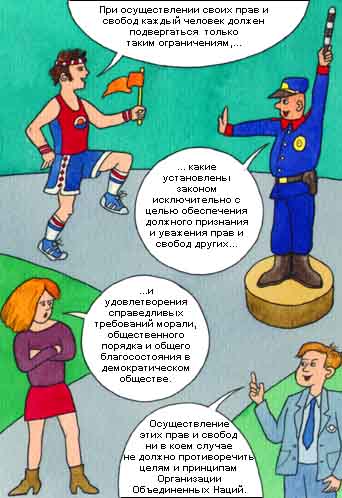 Статья 30Ничто в настоящей Декларации не может быть истолковано как предоставление какому–либо государству, группе, лиц или отдельным лицам права заниматься какой–либо деятельностью ил совершать действия, направленные на уничтожение прав и свобод, изложенных в настоящей Декларации.
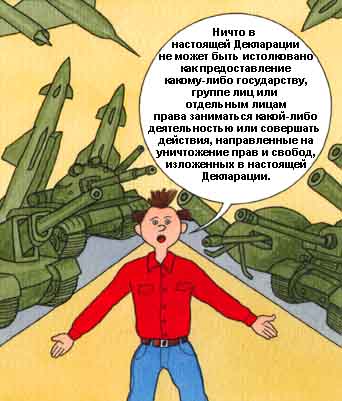